ГЕОМЕТРИЯ
10 класс
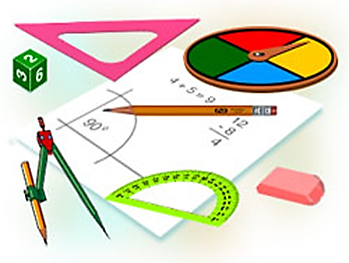 ТЕМА:
РЕШЕНИЕ ЗАДАЧ
ПРОВЕРКА САМОСТОЯТЕЛЬНОЙ РАБОТЫ
4.58. Докажите, что при параллельном проецировании треугольника, лежащего в одной из параллельных плоскостей во вторую плоскость, его площадь не изменяется.
Решение:
Для упрощения предположим, что направление проекции - это линия, перпендикулярная плоскостям. В этом случае в результате нашей параллельной проекции треугольник проецируется как есть, то есть он и его проекция равны.
В результате  площади будут так же равны.
ПРОВЕРКА САМОСТОЯТЕЛЬНОЙ РАБОТЫ
4.59. Может ли быть параллельная проекция параллелограмма трапецией? Обоснуйте свой ответ.
Решение: 
Мы знаем, что противоположные стороны параллелограмма параллельны друг другу. Тогда при параллельной проекции прямые линии остаются параллельными или перекрываются. Следовательно, если проецируем параллелограмм параллельно, то можем получить параллелограмм, ромб или отрезок. 
Параллельная проекция параллелограмма не может быть трапецией, т.к. основания трапеции параллельны друг другу, стороны не параллельны.
РЕШЕНИЕ ЗАДАЧ
РЕШЕНИЕ ЗАДАЧ
4.8. Прямые a и b параллельны прямой c. Как могут взаимно расположиться прямые a и b? 

Решение.
РЕШЕНИЕ ЗАДАЧ
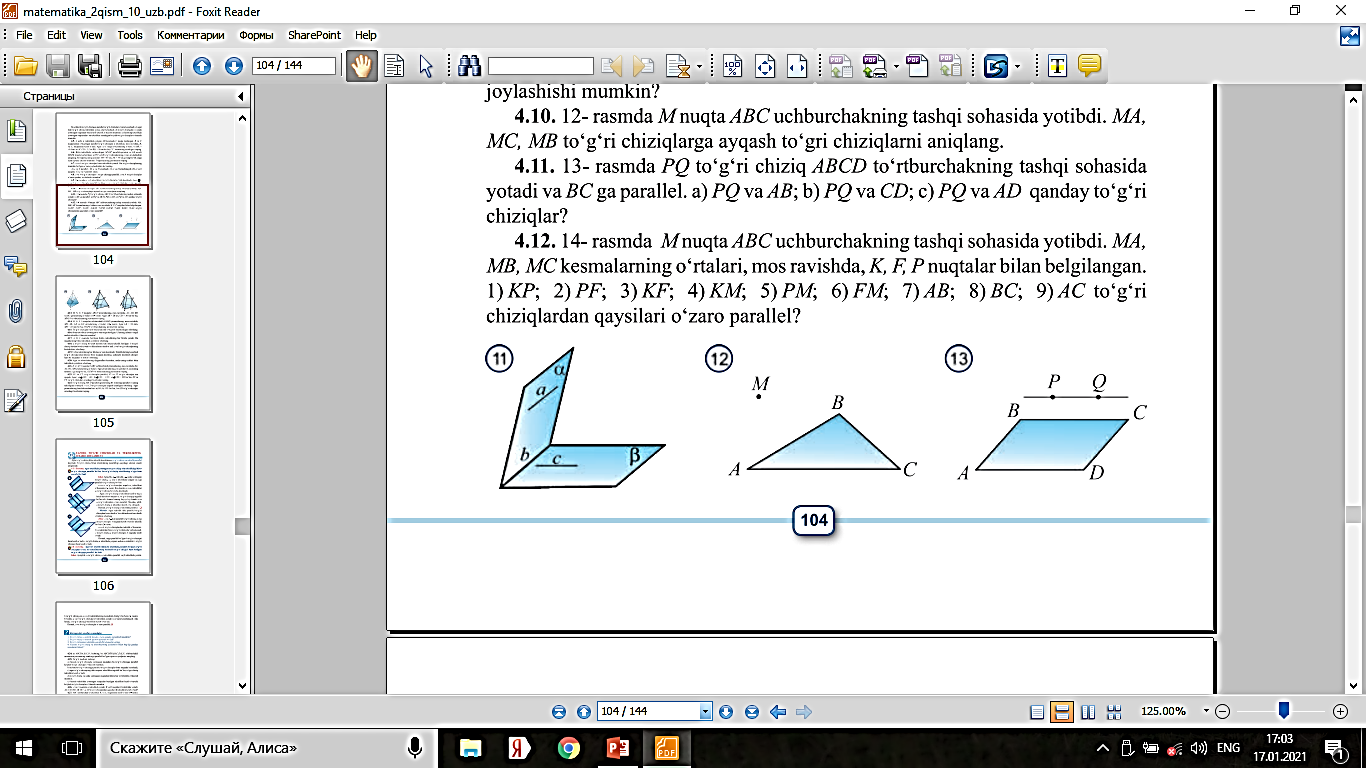 РЕШЕНИЕ ЗАДАЧ
Решение.
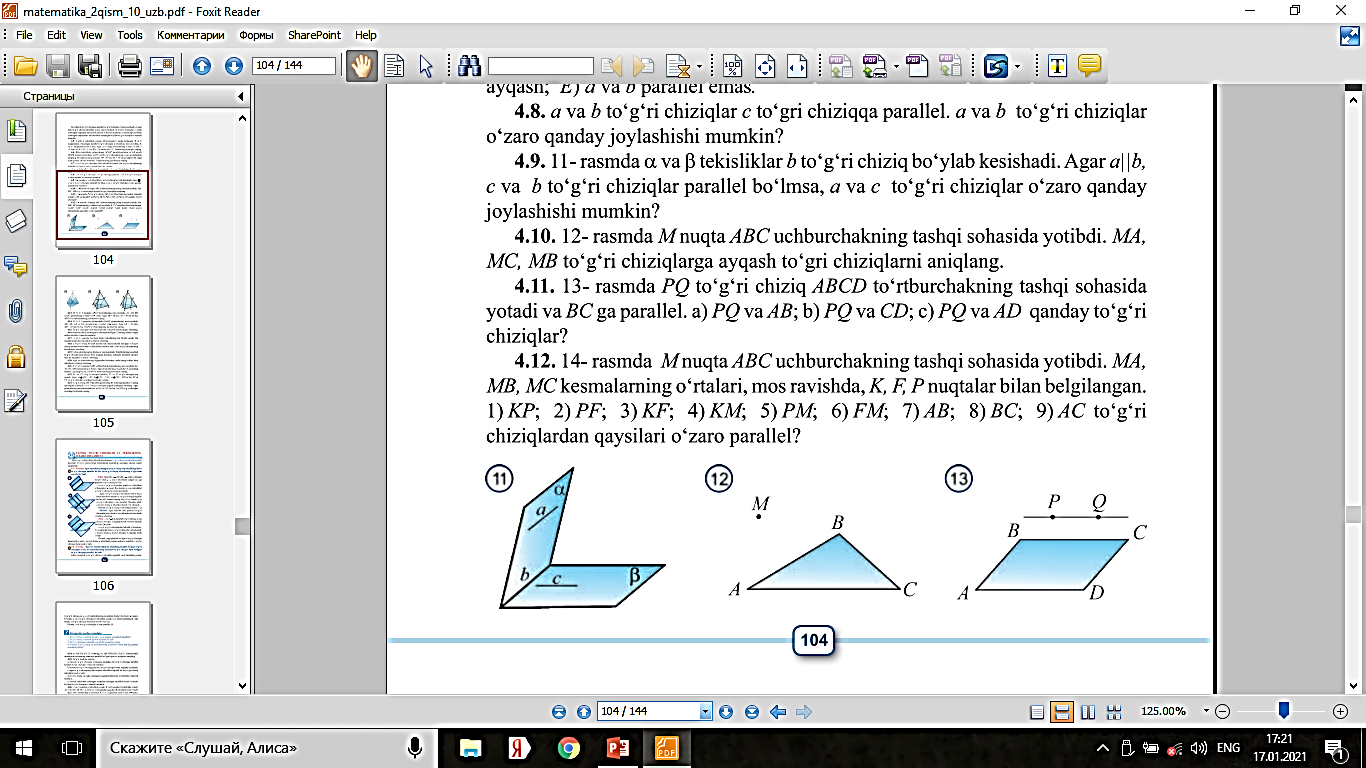 РЕШЕНИЕ ЗАДАЧ
Решение.
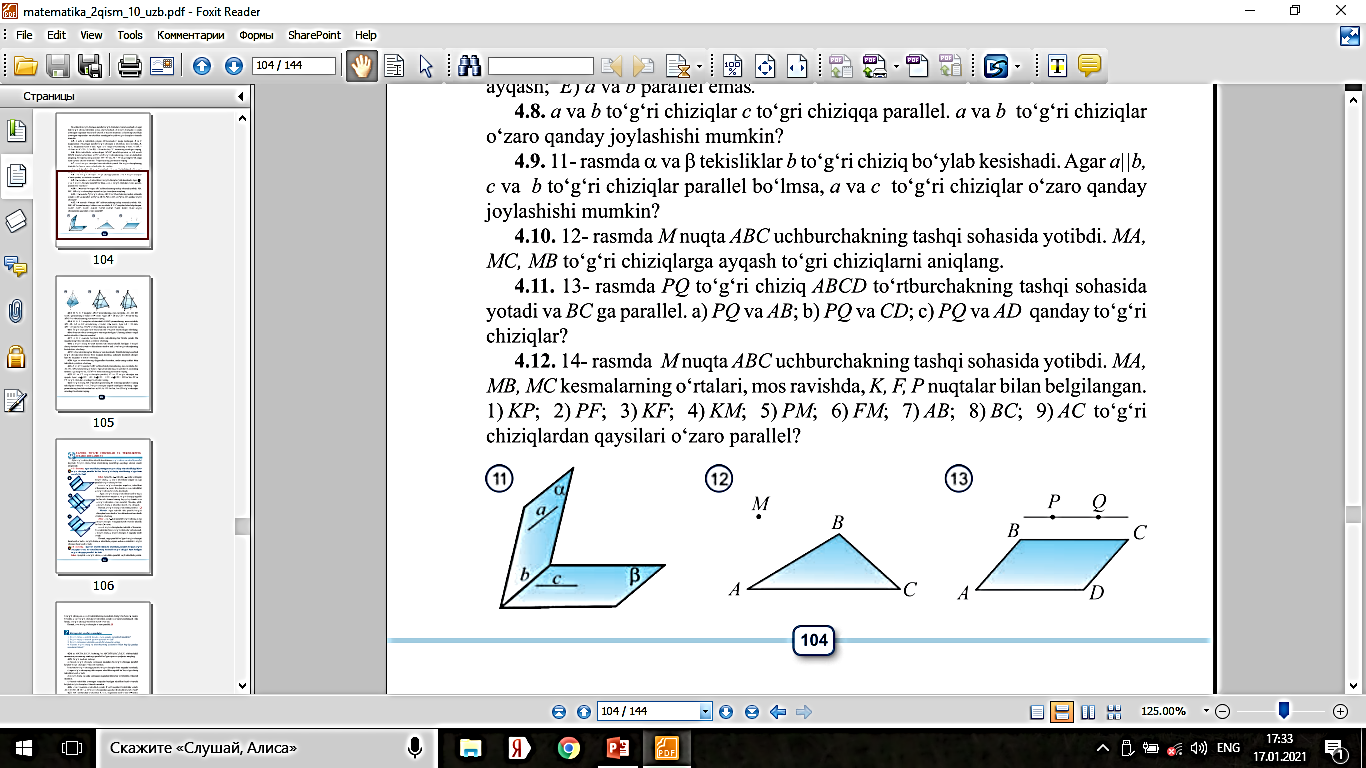 ЗАДАНИЯ ДЛЯ САМОСТОЯТЕЛЬНОГО РЕШЕНИЯ
Решить № 4.12, 4.13 
Стр.  105
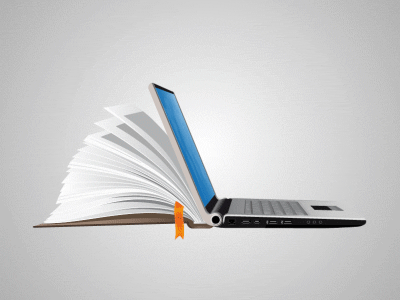